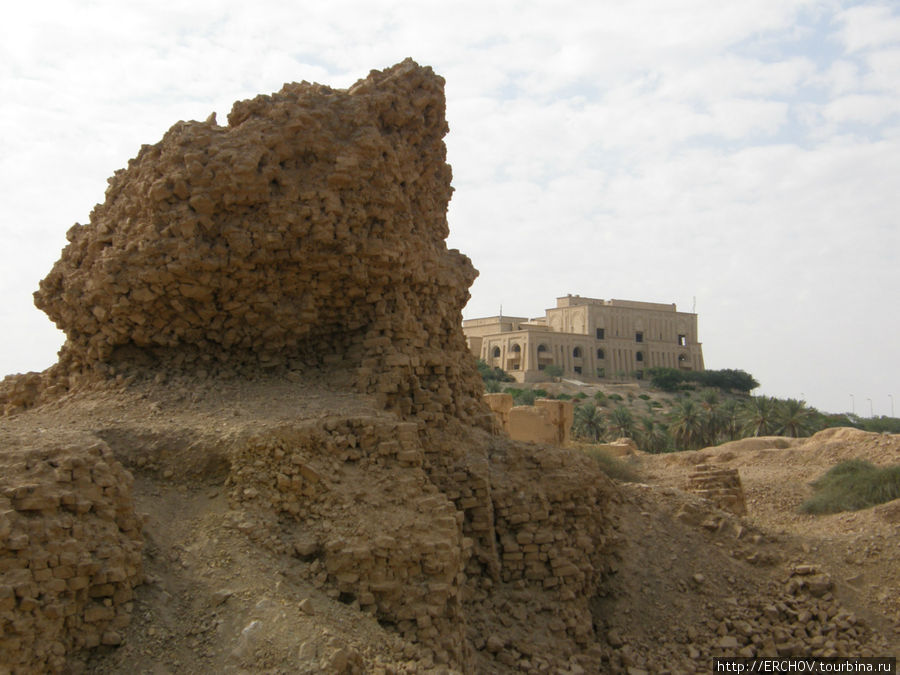 ВАВИЛОН
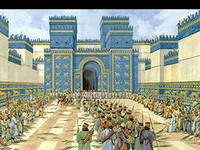 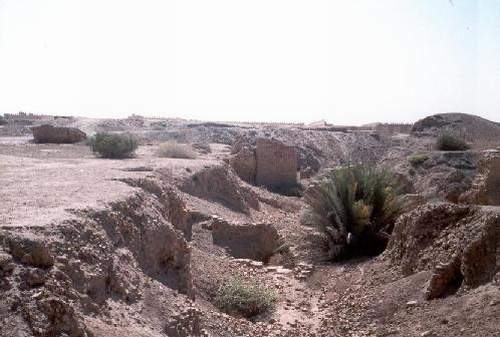 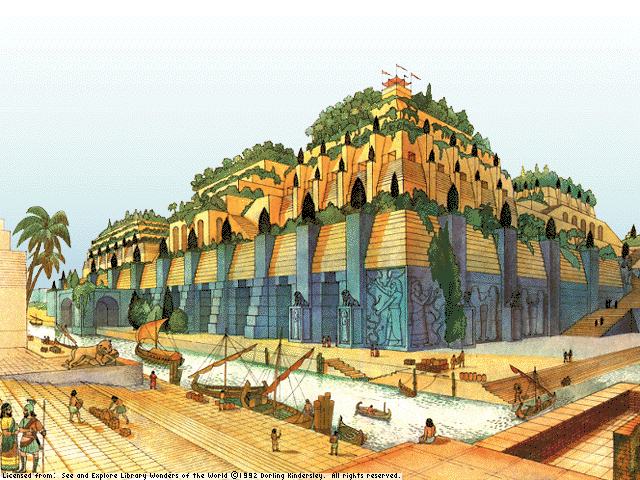 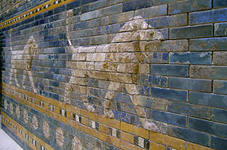 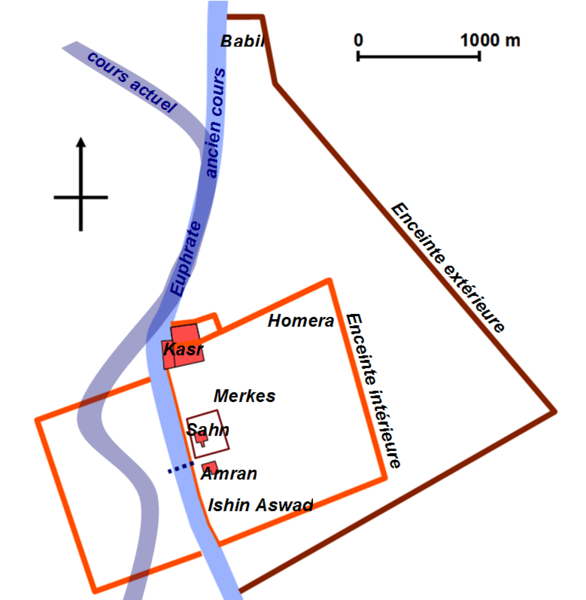 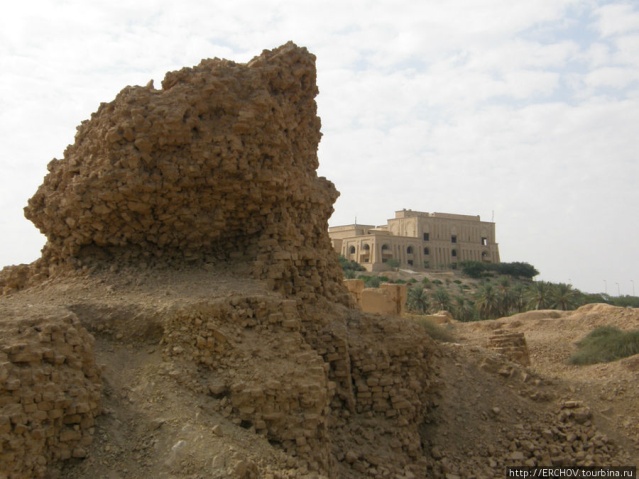 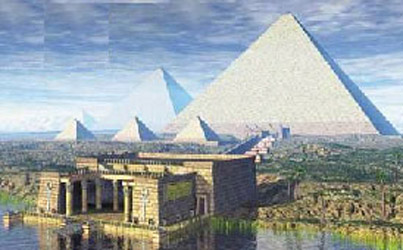 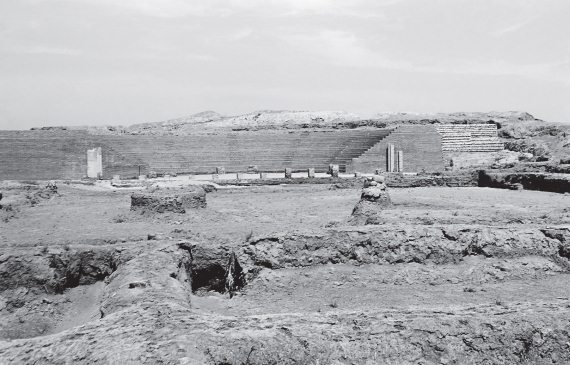 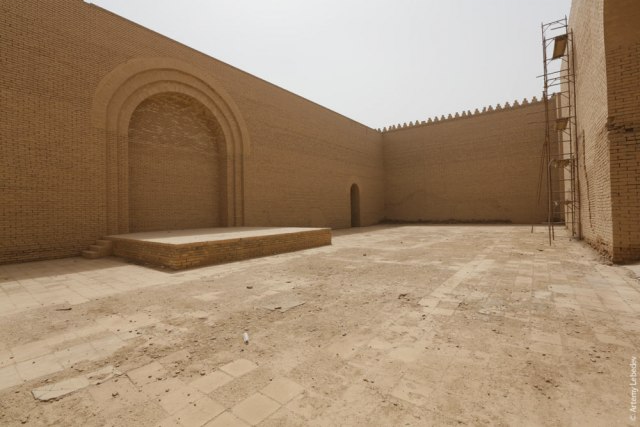 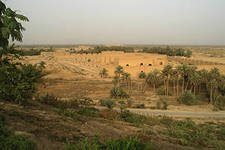 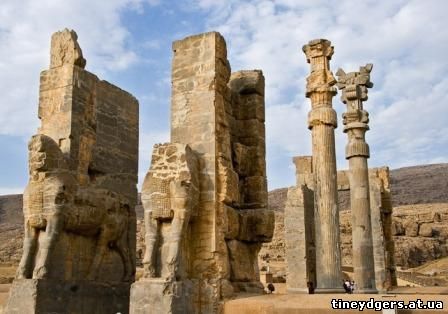 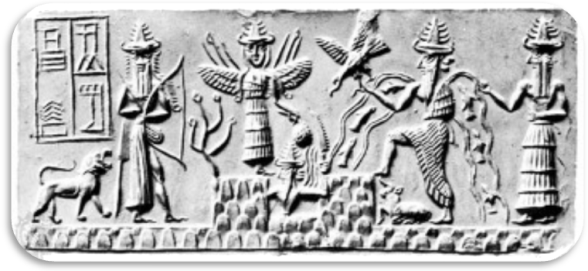 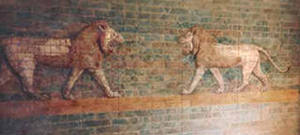 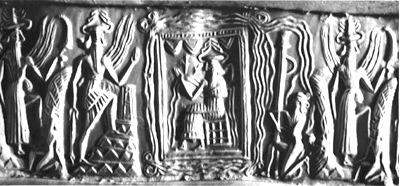 1
ВАВИЛОН – “ВОРОТА БОГОВ”XXIII Г. ДО Н. Э. – ПЕРВОЕ УПОМИНАНИЕ
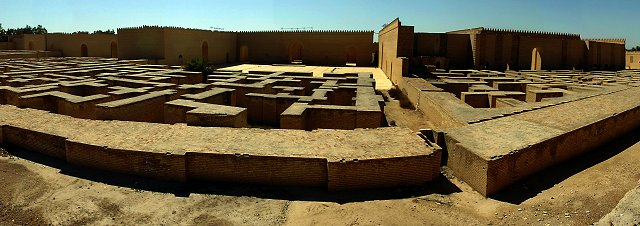 2
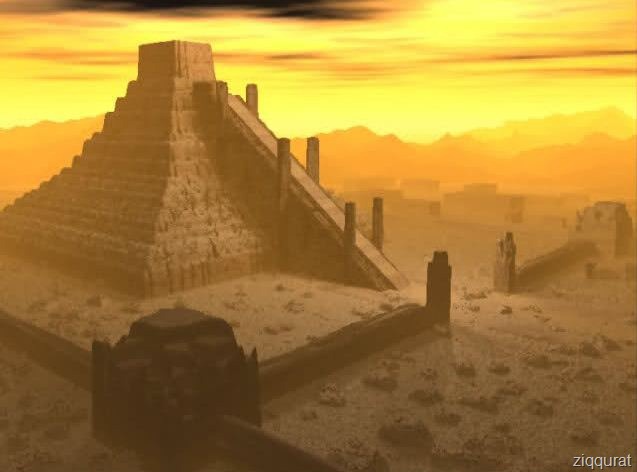 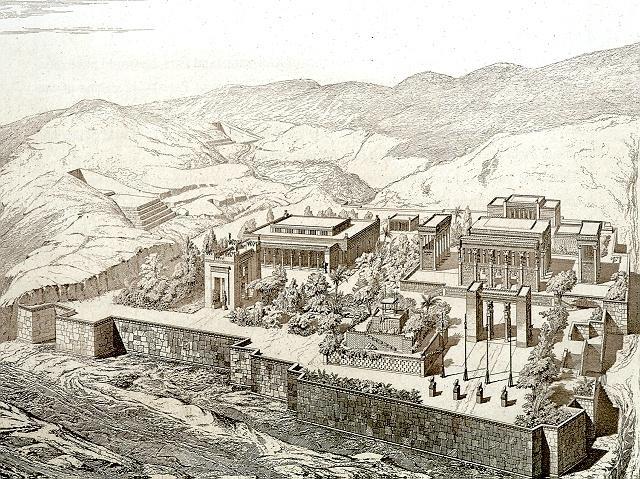 3
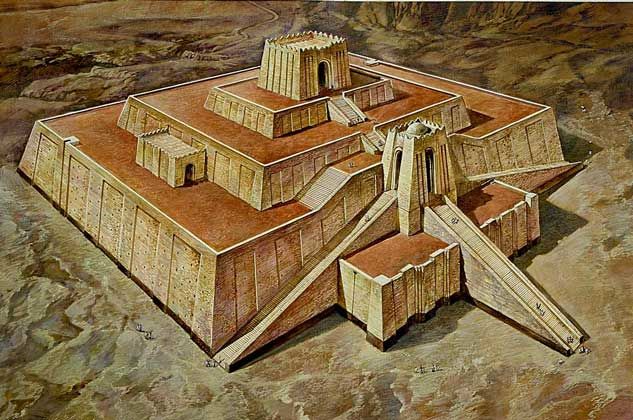 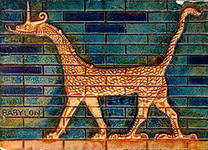 ОСОБЕННОСТИ КУЛЬТУРЫ1. ЛИТЕРАТУРА
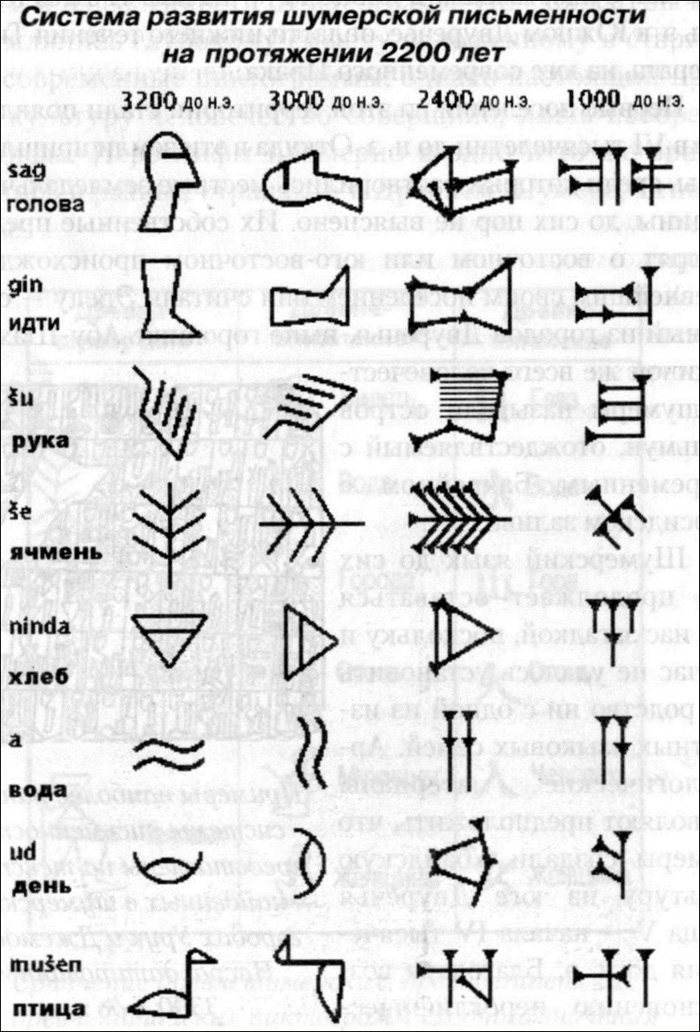 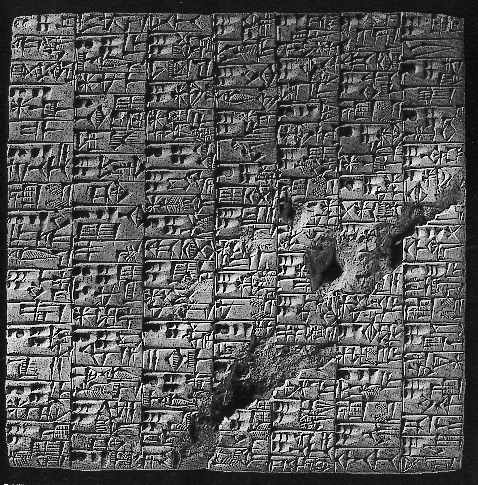 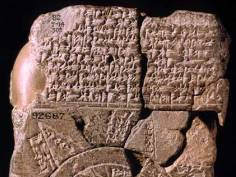 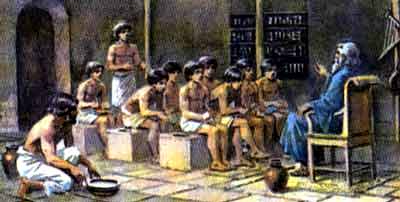 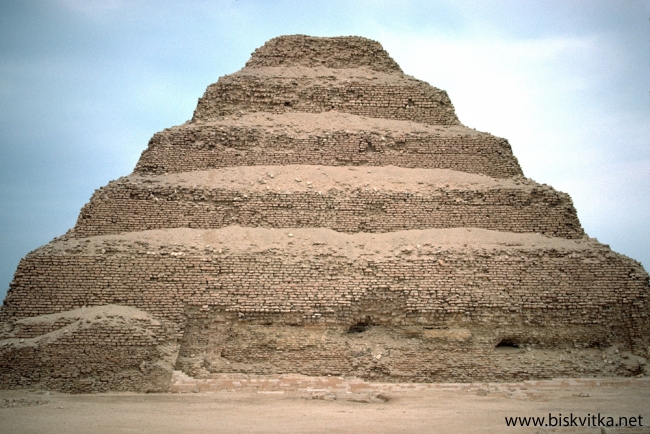 3. АРХИТЕКТУРА
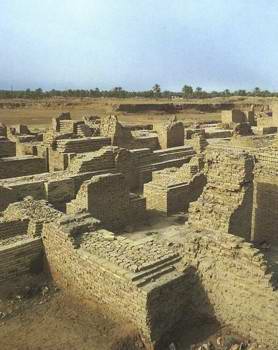 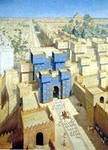 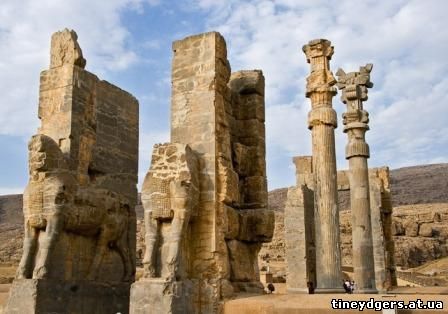 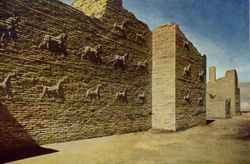 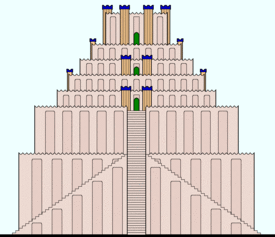 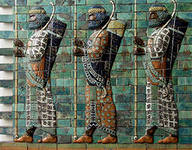 2. ИЗОБРЕТЕНИЯ
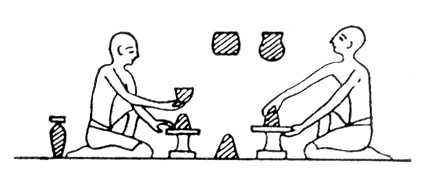 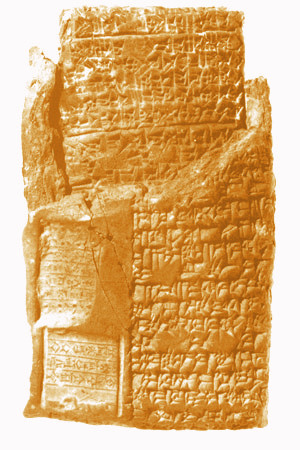 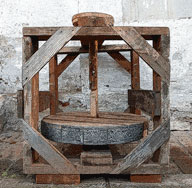 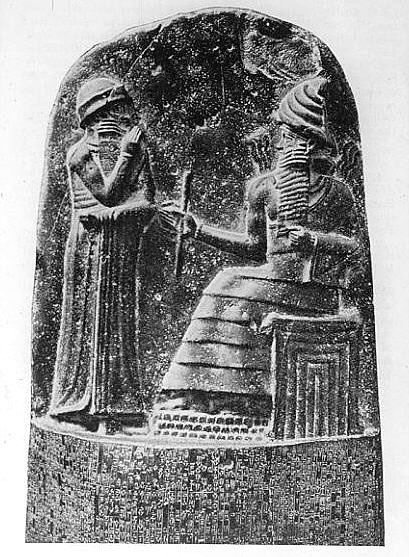 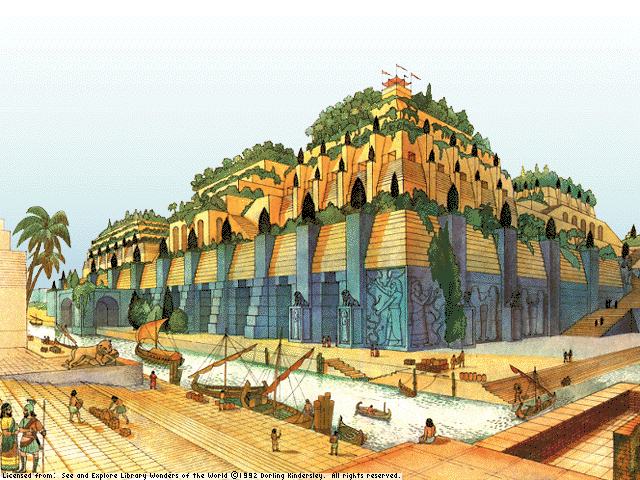 ОСНОВНЫЕ СООРУЖЕНИЯ И ДОСТИЖЕНИЯ
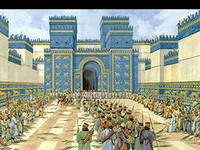 ВОРОТА ИШТАР
ВИСЯЧИЕ САДЫ ВАВИЛОНА
ЗИККУРАТ ЭТЕМЕНАНКИ
ВАВИЛОНСКАЯ БАШНЯ
СВОД ЗАКОНОВ ХАММУРАПИ
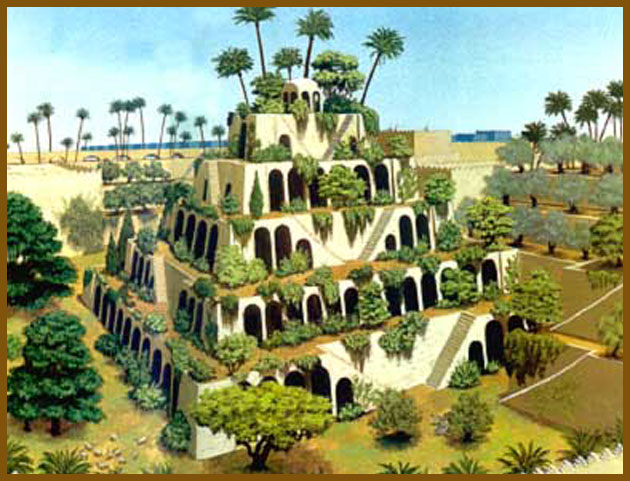 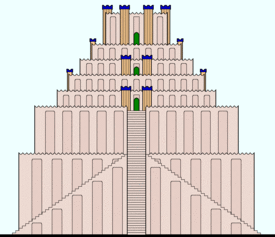 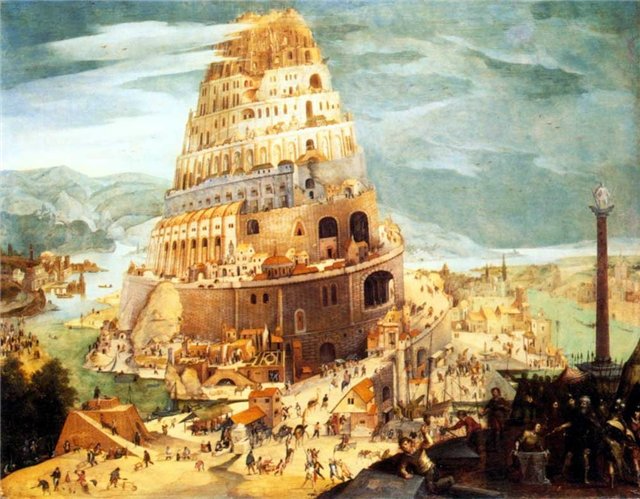 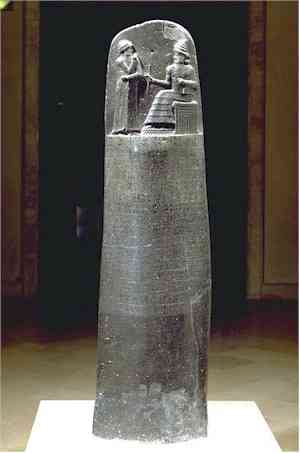 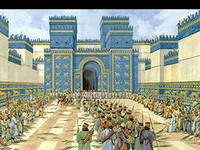 ВОРОТА БОГИНИ ИШТАР
«Я — Навуходоносор, царь вавилонский, благочестивый государь, правящий по воле и благоволению Мардука, высший правитель Города, любимец Неба, хитроумный и неутомимый… всегда пекущийся о благополучии Вавилона, мудрый первородный сын Набополассара, царя вавилонского…»
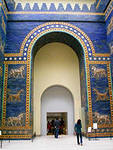 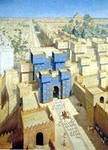 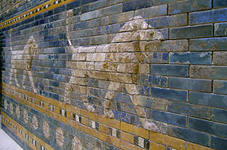 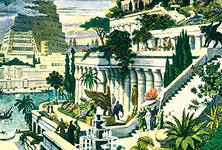 ВИСЯЧИЕ САДЫ ВАВИЛОНА
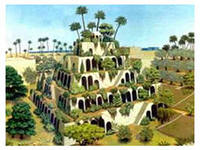 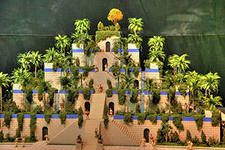 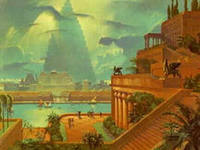 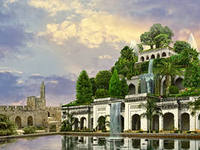 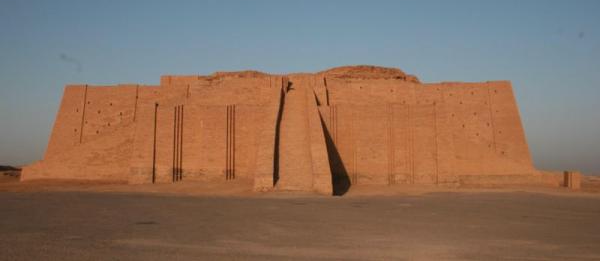 ЗИККУРАТ ЭТЕМЕНАНКИ«Дом основания неба и земли»
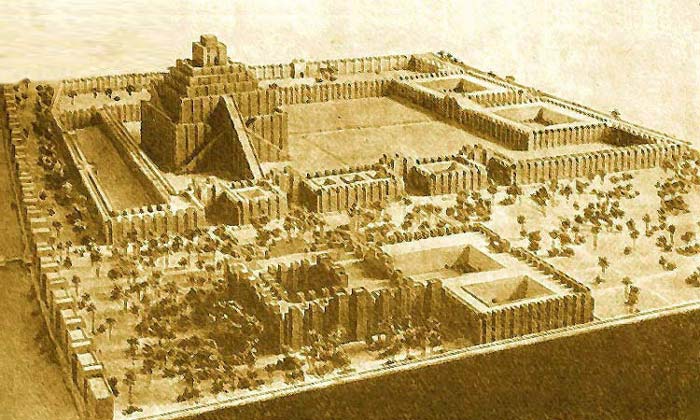 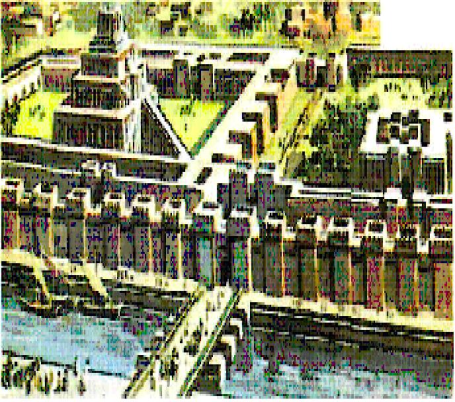 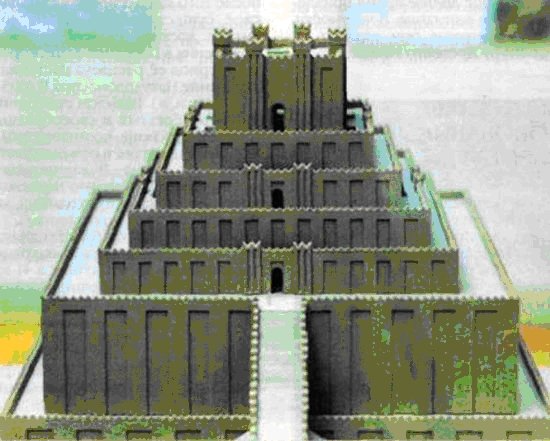 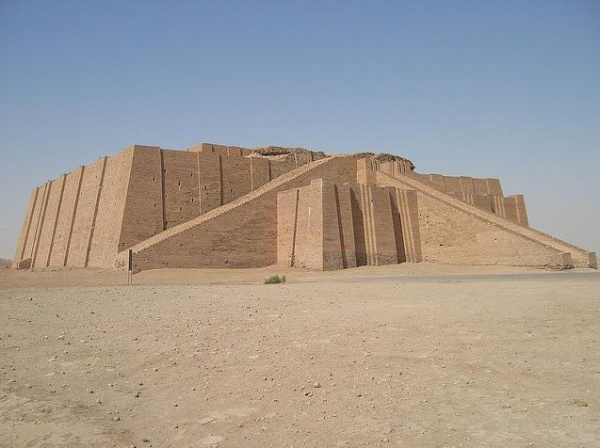 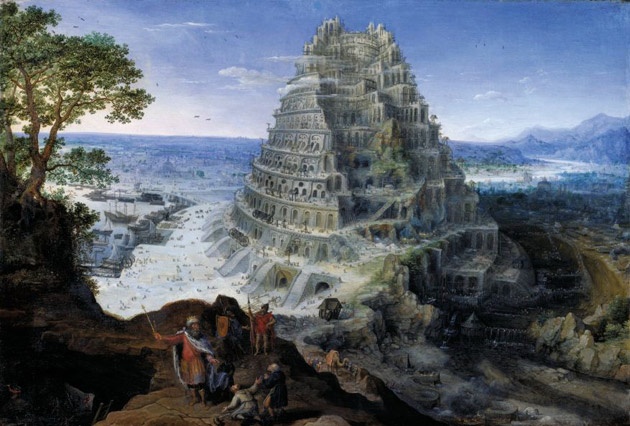 ВАВИЛОНСКАЯ БАШНЯ
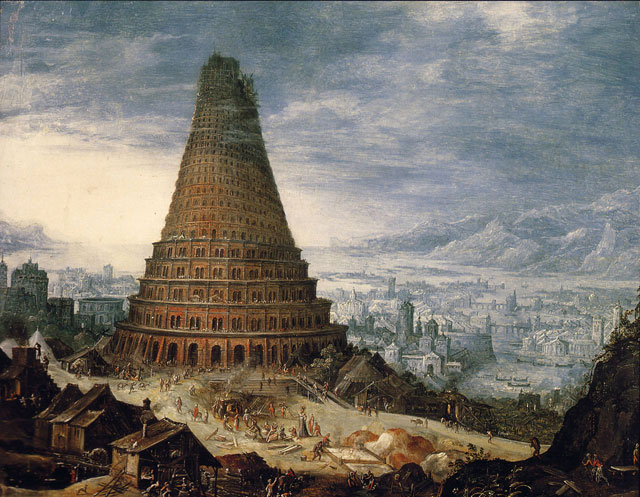 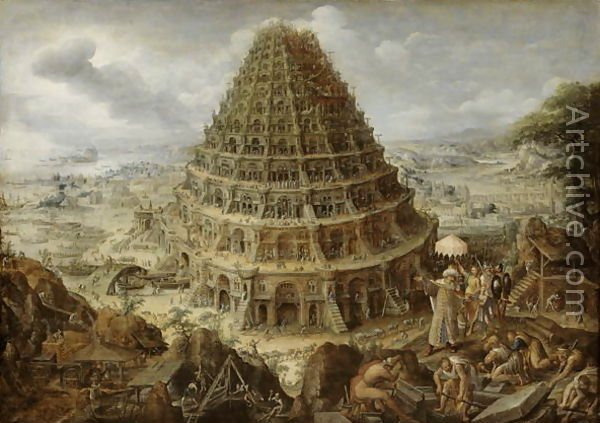 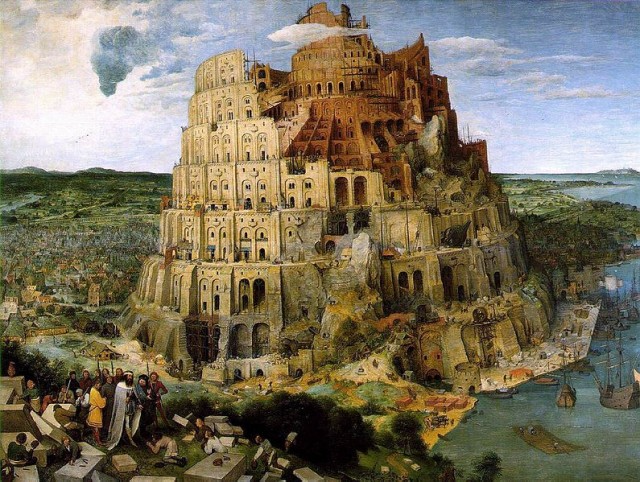 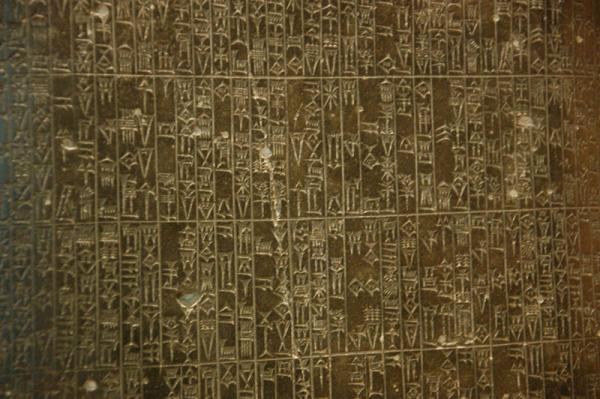 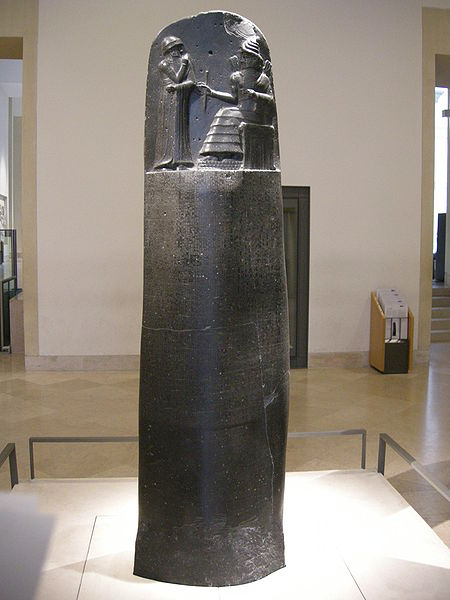 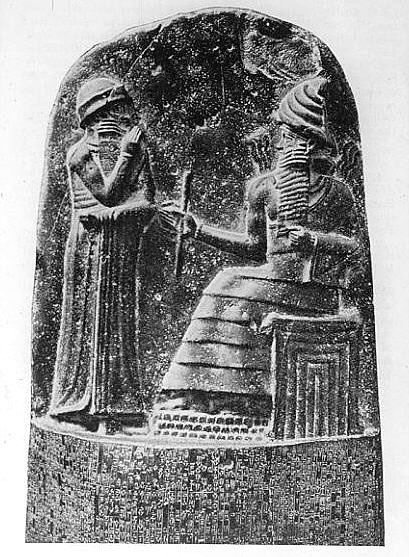 СВОД ЗАКОНОВ ХАММУРАПИ
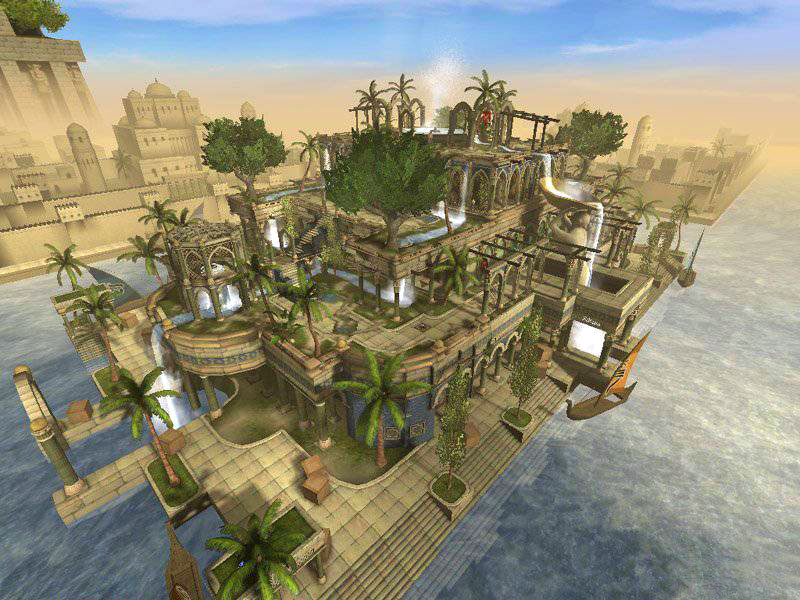 СПАСИБО ЗА ВНИМАНИЕ!!!